Monroe CountyChild and Youth SPOA
What is Monroe County C&Y SPOA?
Single Point of Access for Children & Adolescents:
Connects youth and families to mental health related supports in the Monroe County Area
Acts as an access point and connection point for Monroe County community resources
Processes referrals/oversees waitlists
SPOA Facilitators can act as advocates to support in the service planning process for youth
SPOA Facilitators can support providers in planning for youth with complex/multi-system needs (attend meetings, etc.)
Is the Local Governing Unit “LGU” under the Office of Mental Health
Levels of Care: Overview
Outpatient Therapy
Community Based
Health Home Care Management/Non-Medicaid Care Coordination
Skillbuilding/Psychosocial Rehabilitation, Youth Peer Mentoring/Youth Peer Supports & Training, Family Peer Support Services, CPST, Oher Licensed Professionals
Respite
Crisis/Crisis De-escalation
Home Based Crisis Intervention and Family Crisis Support Services
Mobile Crisis
Forensic Intervention Team (FIT)
Person in Crisis (PIC)
CPEP
Residential
Community Residence and Residential Treatment Facilities
Hospitalization
Partial and inpatient
WNY CPC
Levels of Care: Considerations
They build in level of intensity, but do not have to be linear
Can be challenging to navigate
Understanding eligibility
Multiple pathways versus a single point of access
Insurance type
Collaborating with other system partners (i.e. Probation, DHS, OCFS)
Services are voluntary
Does not include informal supports
Non-Medicaid Services!
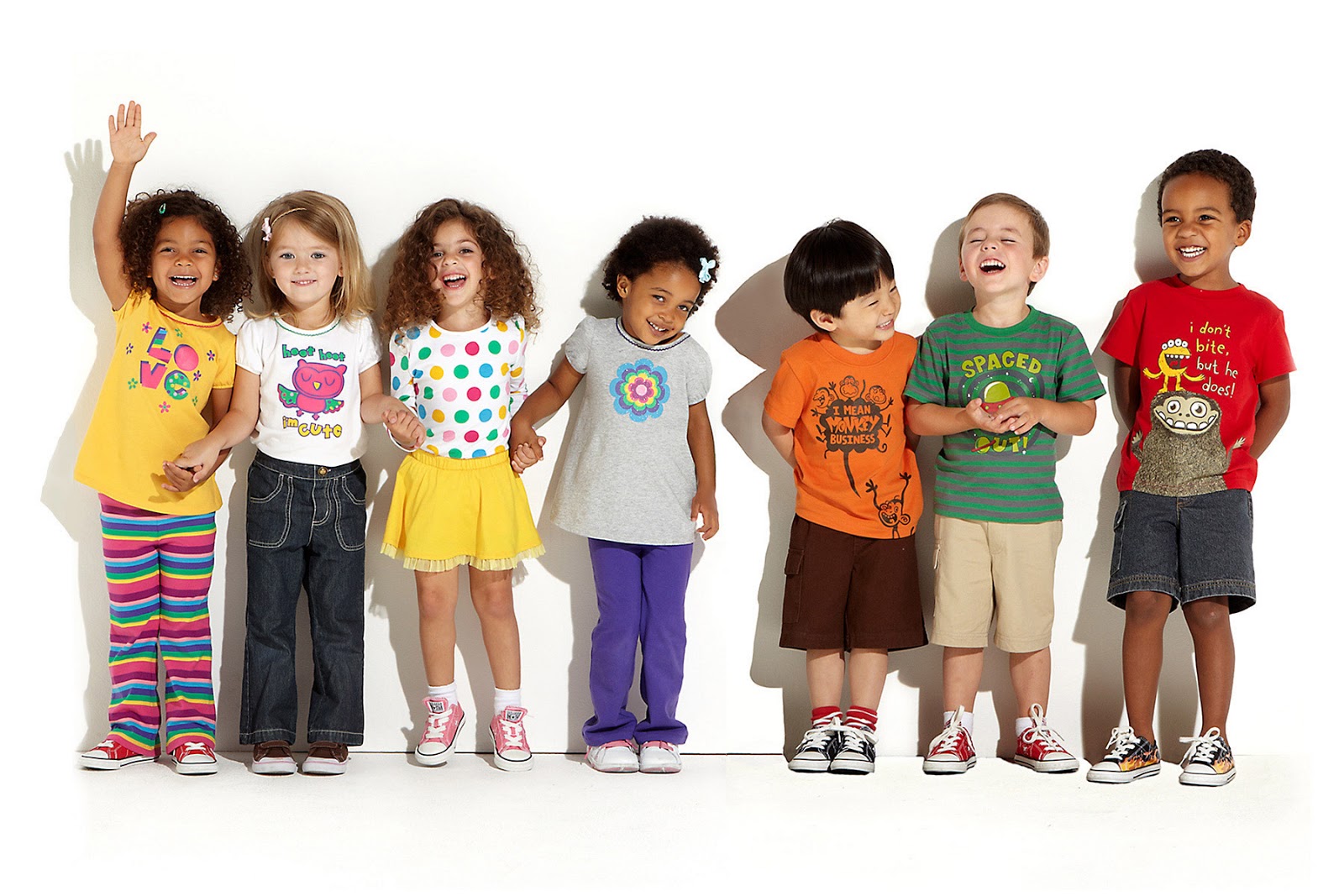 Skill-Building
Short-term targeted skill development provided by adult professionals
Ages: Under 21
Mental health diagnosis not required- referral requires documentation of mental health related need (IEP, FBA, BIP, or 504 can suffice)
Only for children without Medicaid (private insurance or no insurance) – seeks to replicate Medicaid’s Psychosocial Rehabilitation (PSR)
Youth Peer Mentor
Skill building, coaching, advocacy, engagement and community connections through the framework of a relationship with an age similar peer (18-30) with an aligned lived experience
Ages: under 21
Documentation of Mental Health needs or emotional/behavioral needs required; FBA, IEP, psychosocial evaluation, etc.
Only for children without Medicaid (private insurance or no insurance) – Seeks to replicate Medicaid’s Youth Peer Support & Treatment (YPST)
Non-Medicaid Care Coordination
Ages: under 21
Specifically for youth who do not have active Medicaid Insurance
Must have a qualifying mental health diagnosis
Services provided through Villa of Hope
Care Coordinator assigned to family supports in identifying family/youth specific goals (such as coping mechanisms, positive family interactions, appropriate social skills and communication, or attaining academic success).
Care Coordinator may also support the family by connecting them to additional resources within the community. 
Typical program length is around 12 months.
Provides similar support to Medicaid’s Health Home Care Management, but specializes in mental health/behavioral health.
Now for Medicaid Services!
Health Home Care Management
Ages birth-21
Specific for youth with active Medicaid Insurance
Assigned Care Managers focus on supporting family/youth in identifying goals, connecting with community resources, and maintaining open communication and collaboration among providers 
Health Home Care Managers can also assess youth for HCBS eligibility (Home and Community Based Services)
Additional Services that SPOA can help you connect to:
OMH Flex Funds Requests
Must be a Monroe County youth, under 21. 
It must be shown that this purchase is not otherwise available through donations or other resources. 
1. An invoice or bill from the vendor for the exact cost of the item or service requested.
2. A W9 tax form.
3. A completed OMH Flex Fund Form.
4. An explanation of what other resources have been tried, some behavioral health information, and how this purchase directly relates or affects the individuals mental health treatment plan.  You can do this on the form or write a letter in addition to the form or enclose a copy of a recent treatment plan.
Amazon.com and Walmart.com items may be ordered 
They can all be emailed to childspoa@monroecounty.gov or you can contact Courtney Ponder at 585-261-0832.
CFTSS (Child and Family Treatment and Support Services)
Services specific for youth with active Medicaid
Ages birth-21
Services provided by multiple different Monroe County programs
SPOA can provide support in referral completion/information about referral process
Services include:
Psychosocial Rehabilitation
Other Licensed Practitioner
Community Psychiatric Treatment and Support
Youth Peer Support & Training
Family Peer Support
https://www.monroecounty.gov/mhyouth-cftss
HCBS (Home and Community Based Services)
Provides a Medicaid Policy based on health need and allows access to the Home and Community Based Service array. 
Ages birth-21
Most intensive level of in-home support
Meant to act as a preventative service to reduce the potential utilization of residential treatment or long-term hospitalization
Services include:
Family and Caregiver Support & Services
Habilitative Skill Building
Crisis and Planned Respite
Prevocational Services
Supported Employment Services
Community Self-Advocacy Training and Support
Non-Medical Transportation
Community and Day Habilitation
Adaptive and Assistive Equipment
Accessibility Modifications
Palliative Care
HCBS Continued:
Non-Medicaid Youth: 
referrals for HCBS will be evaluated by an independent entity called C-Yes (Child and Youth Evaluation Service)
Medicaid active Youth:
Must be referred to Health Home Care Management- Assigned Care Manager will complete the evaluation for HCBS eligibility
Outpatient clinics:
Liberty Resources
410-3370
175 Winton Rd N
URMC Pediatric Behavioral Health
585-279-7800
1860 South Ave
Catholic Charities Family and Community Services
546-7220
87 N. Clinton
Genesee Mental Health
922-7770
224 Alexander St.
Gavia Life Center
371-6464
1081 Long Pond Road St 100 or1343 Long pond Rd Suite A 
Villa of Hope Behavioral Health Services
1099 Jay Street, Building J, 2nd Floor 
328-0834
The Healing Connection, Inc. (specialization in eating disorder recovery)
1320 University Ave
641-0281
Rochester Rehabilitation Center
271-2520
1000 Elmwood Ave 
Additional information and walk-in intake options can be found on the Monroe County Government website: https://www.monroecounty.gov/health_providers/search/times
Short-term Crisis Services
Family Crisis Support Services (FCSS)
Home-Based Crisis Intervention (HBCI)
Hillside
SPOA can support in connection or individuals can self-refer: 256-7500 
Crisis Specialists
In-Home
Flexible work hours
Able to refer on to SPOA, etc…
Individualized/Flexible
Unity
Therapist/Clinician referral
Therapists
In-Home
Flexible work hours
Able to refer on to SPOA, etc…
Purpose: avoid out of home placement or hospitalization
Mental Health Association
Location: 320 N. Goodman Street, Rochester, NY 14607
Self-refer or supported referral
Classes/Groups
Family Peer Support/Educational Advocacy
Creative Wellness Center (18+)
For more info: 585-325-3145 or    mharochester.org
Respite Care
You do not need to go through SPOA to access respite.
Short term break for caregivers and children
Elmira Psychiatric Respite
Ages: 10-17
Up to 21 days
Hillside Family Based Respite:
Ages: 5-22
Respite is through placement in a foster home
Contact Service Integration: 256-7500
Residential Programs
Voluntary
Short-term
Active parent/family involvement
Community Residence (CR)
Short-term therapeutic environment where focus is on targeted skill development for daily living and problem solving through the use of behavior management system and caring consistent adult interactions.  
Ages 5-18 
Mental health treatment typically community-based (clinics, day treatment, private practice)
School is community based
Youth return home on weekends, school breaks, etc…
Goal: return home or transition to independent living
NYS Western Region Application for Community Residence required
Residential Treatment Facility (RTF)
Most significant level of care.  RTF is a subset of a hospital setting.  Treatment focuses on stabilization including diagnosis, medication management & acquiring long-term coping strategies.
Ages 5-18
School located on campus
Youth visit with family on breaks and weekends
Goal: return home.  A step down to CR may also be considered
RTF Referral Packet required.  
Please contact SPOA Supervisor Manny Rivera for details if considering a referral for RTF
(585)753-2881 or mannyrivera@monroecounty.gov
Referral Information
Who can refer?
How to refer?
For Skill-building:
Universal SPOA Referral form
Documentation of functional deficit
Youth Peer Mentor:
Universal SPOA Referral form
Documentation of mental health diagnosis or Plan of Care
Non-Medicaid Care Coordination 
Non-Medicaid Care Coordination Referral Form
Psychosocial Assessment or comprehensive cover letter
Mental Health Diagnosis from provider and the date it was given/updated
Health Home Care Management:
Health Home Care Management Referral Form
Verbal Consent from parent/legal guardian 
For Community Residence or Residential Treatment Facility:
please call or email for more information
Clinicians & Treatment Providers
Therapists
Psychiatrists
MDs
Crisis Services (FCSS, HBCI, Mobile Crisis)
Hospitals (CAPH, acute, state)
Care Coordinators / Case Managers
Community Resources*
FACT
Schools
Parents 
*Must have supporting clinical documentation
Get Connected to SPOA:
Main Email: childspoa@monroecounty.gov 
Main Fax: 585-324-4322 
Access referral forms and program information on the Monroe County Child and Youth SPOA Website: https://www.monroecounty.gov/mhyouth-spoa 
SPOA Facilitators:
Maricel Brown (585)753-6104 maricelbrown@monroecounty.gov 
Alex Nnodum (585) 753-2680 alexnnodum@monroecounty.gov
SPOA Supervisor:
Manny Rivera (585) 694-4346  mannyrivera@monroecounty.gov  
Youth Engagement Specialist:
Kat Arat (585) 474-9504 or katarat@monroecounty.gov 
Chief, Children Priority Services:
Jessica Watington jessicawatington@monroecounty.gov
Questions?